GDP and Capital Resources
Gross Domestic Product
Total value of all goods and services produced in a country in a year
Investment in human capital and capital goods usually leads to increased GDP
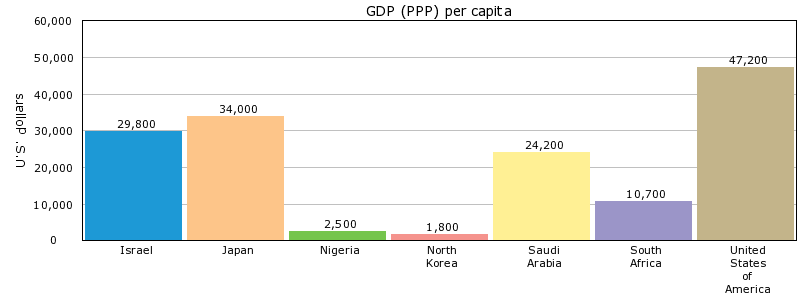 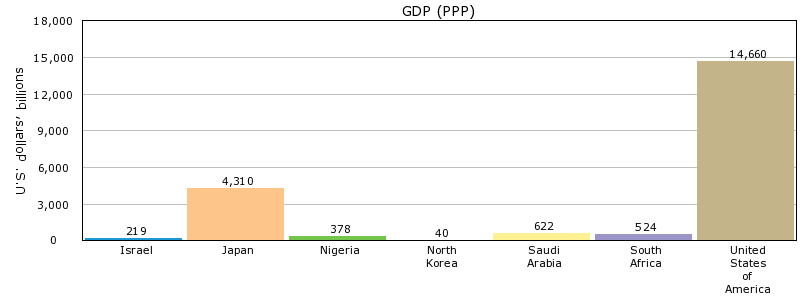 GDP
Goods made by people and used to produce other goods and services (machines and factories)
Investment in Capital Resources: Business purchases of new plants and equipment
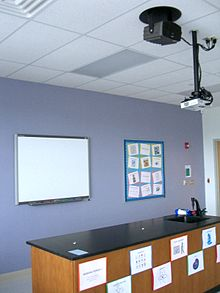 Capital Goods/Resources
The quantity and quality of human effort directed toward producing goods and services (labor)
Investment in Human Resources: Activities that increase the skills and knowledge of workers
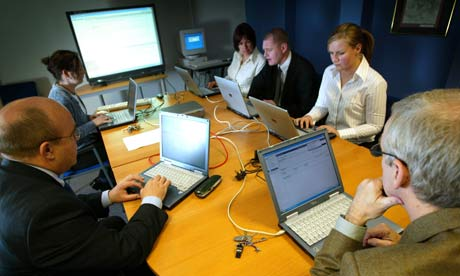 Human Capital/Resources
A person who combines resources to create new businesses
Entrepreneurs + land, labor, and capital = goods and services
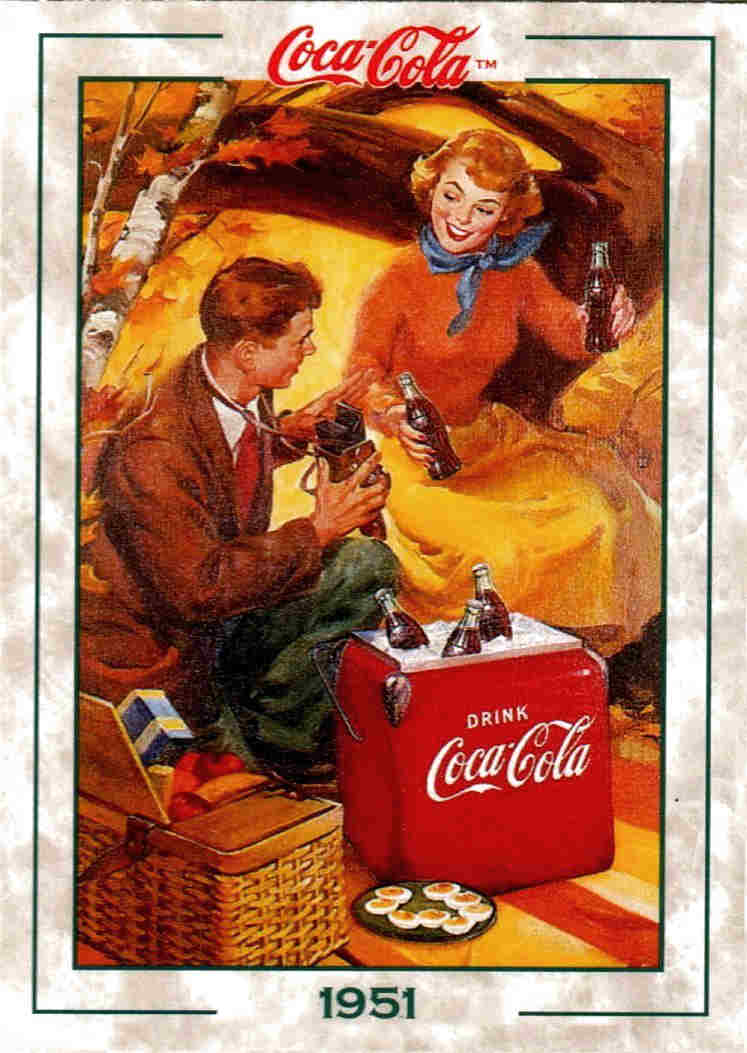 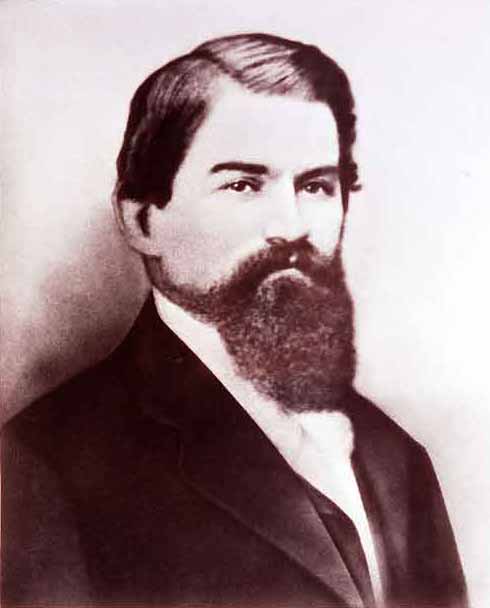 John Pemberton
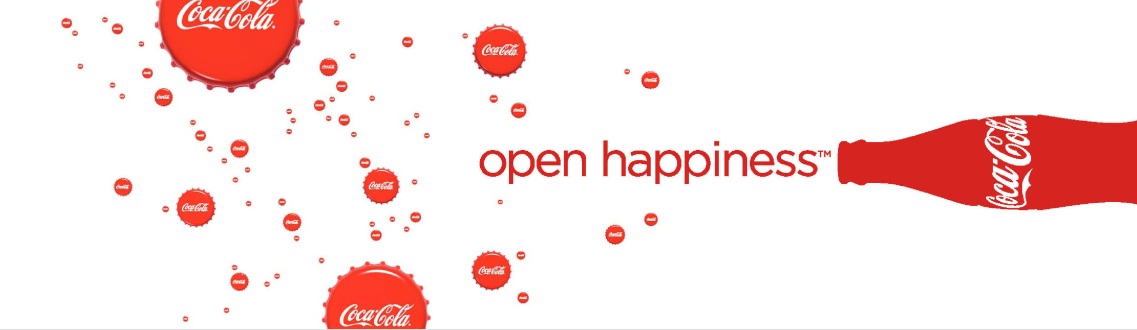 Entrepreneur